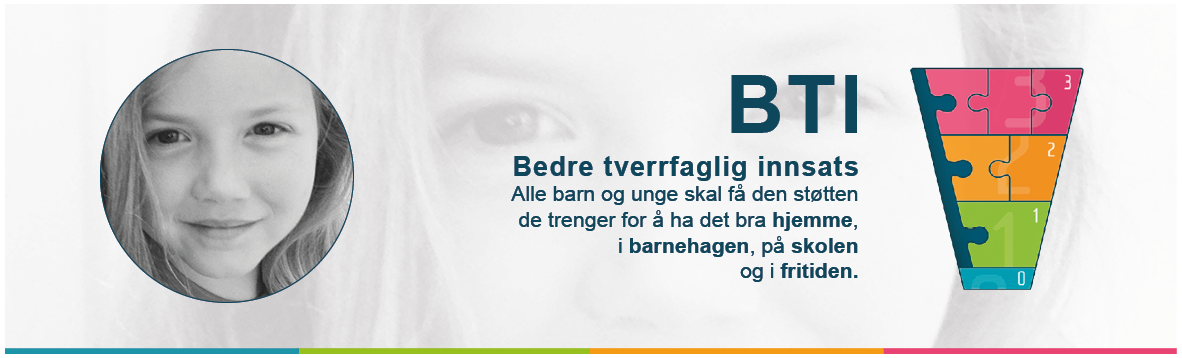 Agenda
Hva tenker du på når du hører BTI?
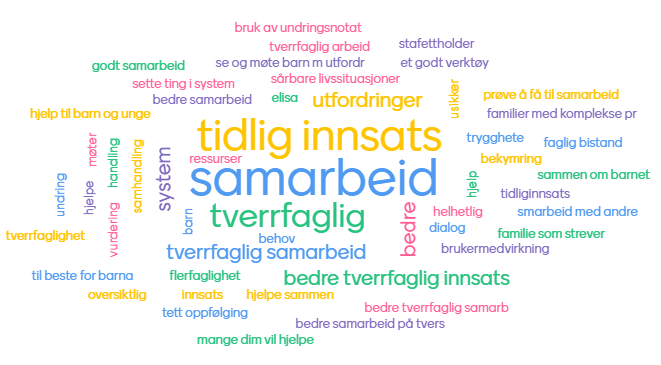 Introduksjon til BTI
BTI-modellen
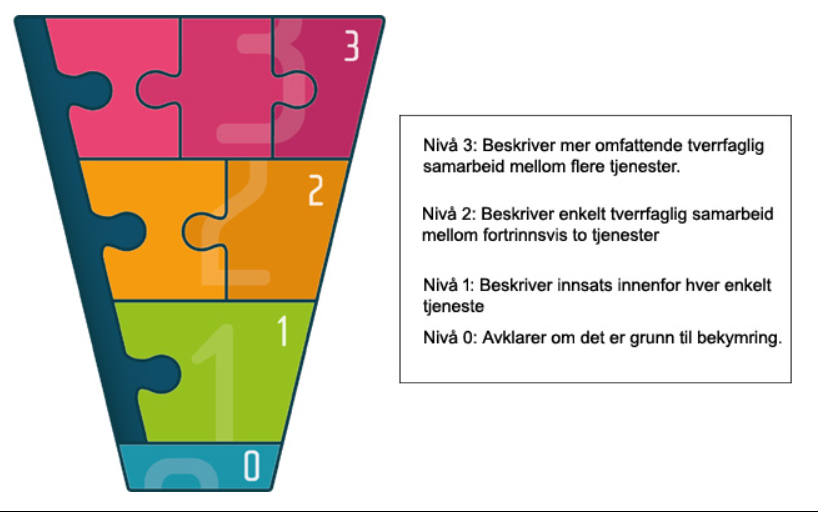 Tidlig innsats – ikke vente og se

Barn, unge og familier blir hørt og medvirker

Samordning mellom tjenestene og barnet/familien uten at det blir brudd i oppfølgingen.
[Speaker Notes: Hva er BTI? Hva er det ikke?
Modellen
De ulike trinnene, 0-3
Vise via Arendal kommunes hjemmeside, hvor handlingsveilederen er, vis hvor filmen ligger]
Hvor finner man informasjon om BTI?
www.arendal.kommune.no/bti    		Google: Arendal BTI
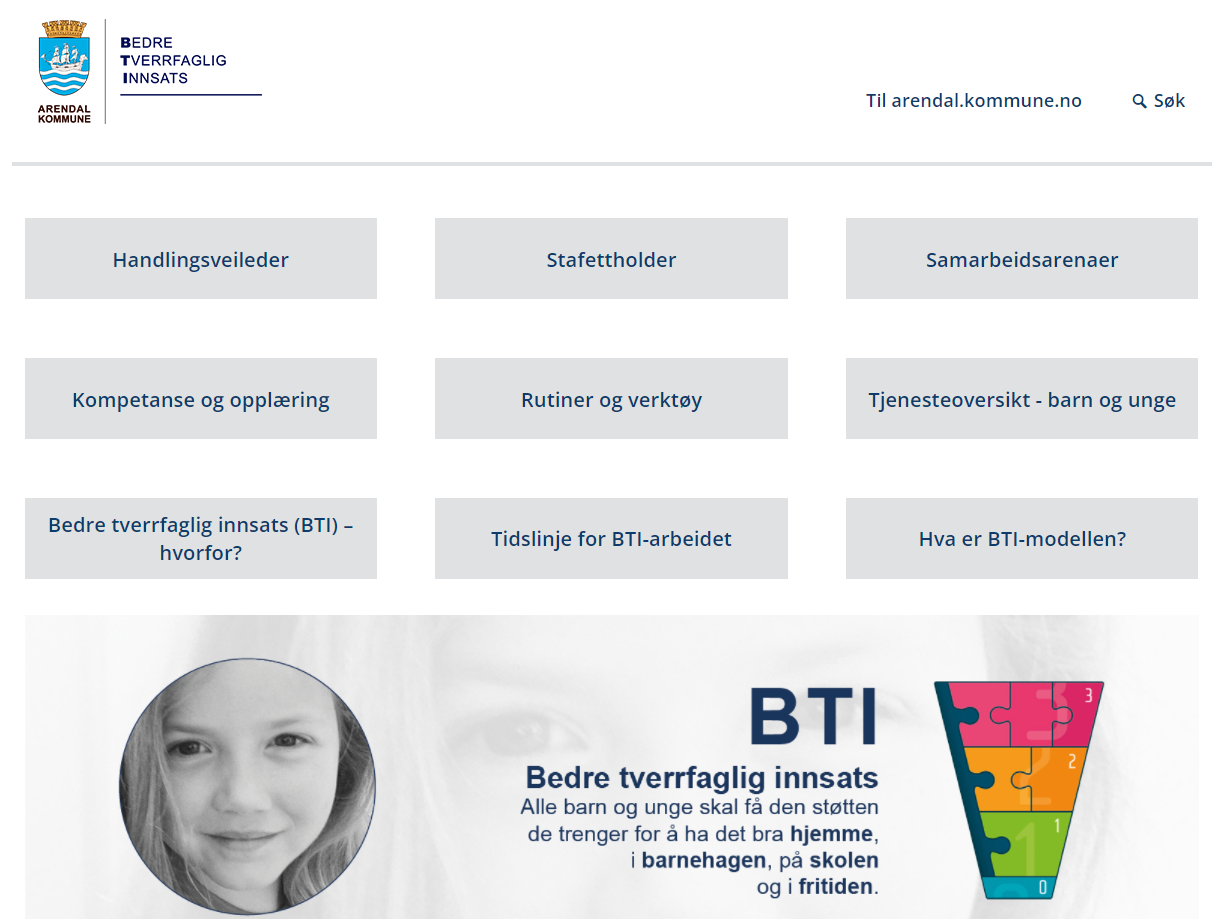 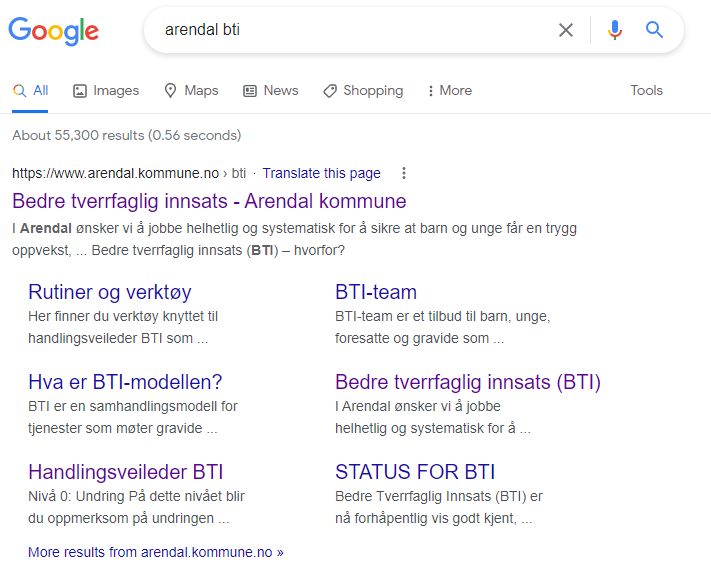 [Speaker Notes: Klikk for å vise hvor filmen ligger. Her finner man også en liste over alt man ønsker at medarbeidere i Arendal kommune skal ha kunnskap om.
Hvorfor er Arendal kommune opptatt av bedre tverrfaglig innsats (BTI) - og hva er BTI-modellen?
Tilbud og tjenester for barn, unge, foresatte og gravide i Arendal
Handlingsveileder BTI og tilhørende verktøy 
Å snakke med barn, ungdom, foresatte og gravide om det som er vanskelig
Taushetsplikt og samtykke
Hvordan forebygge, avdekke og avverge vold og seksuelle overgrep mot barn og unge]
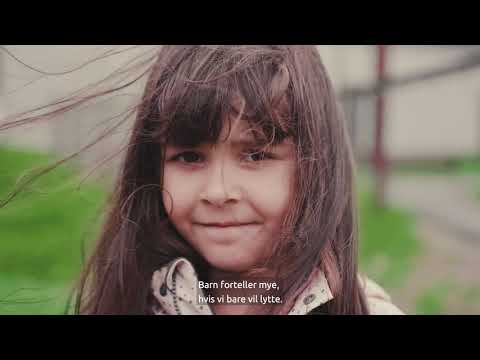 Felles handlingsveileder for alle tjenester
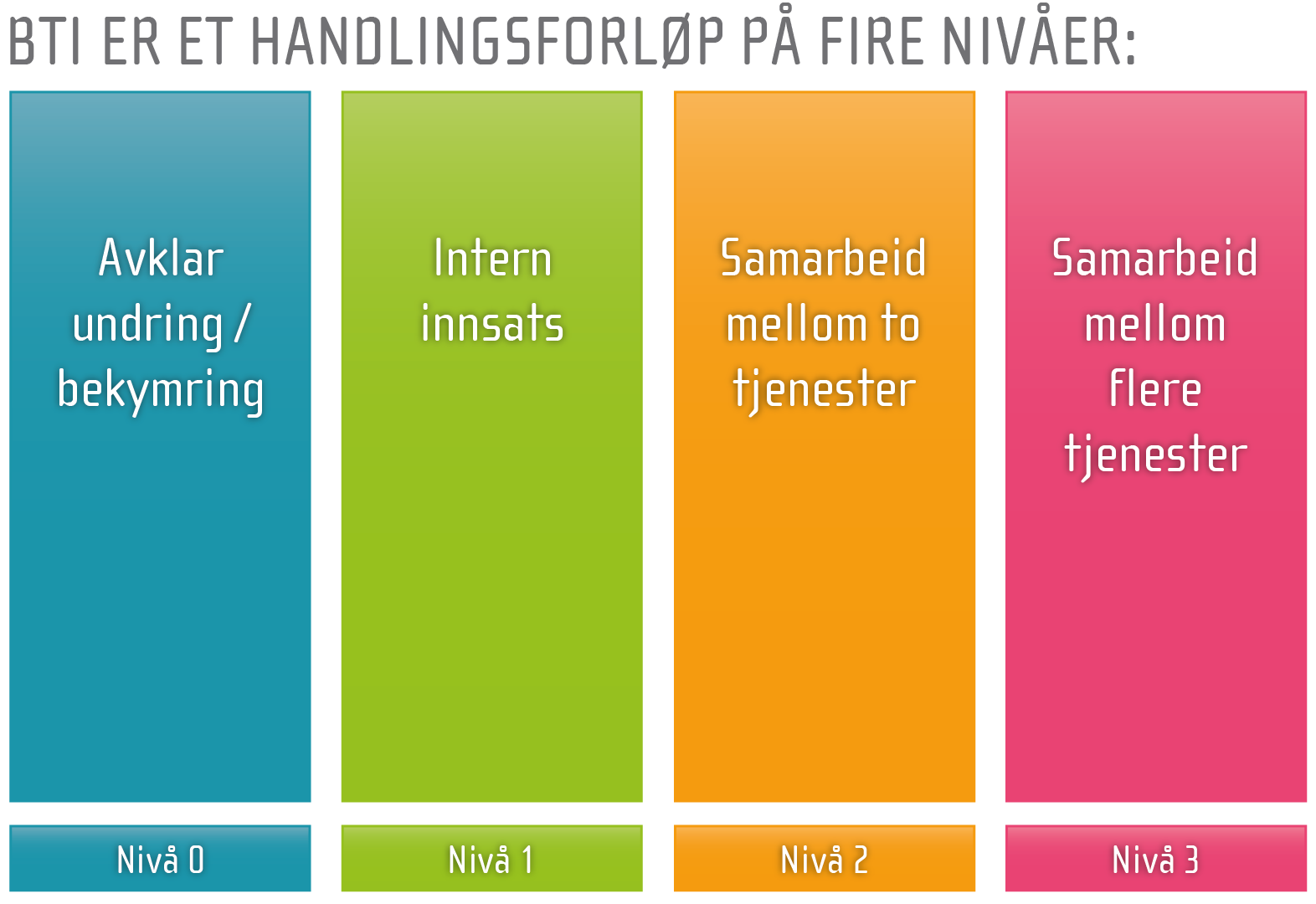 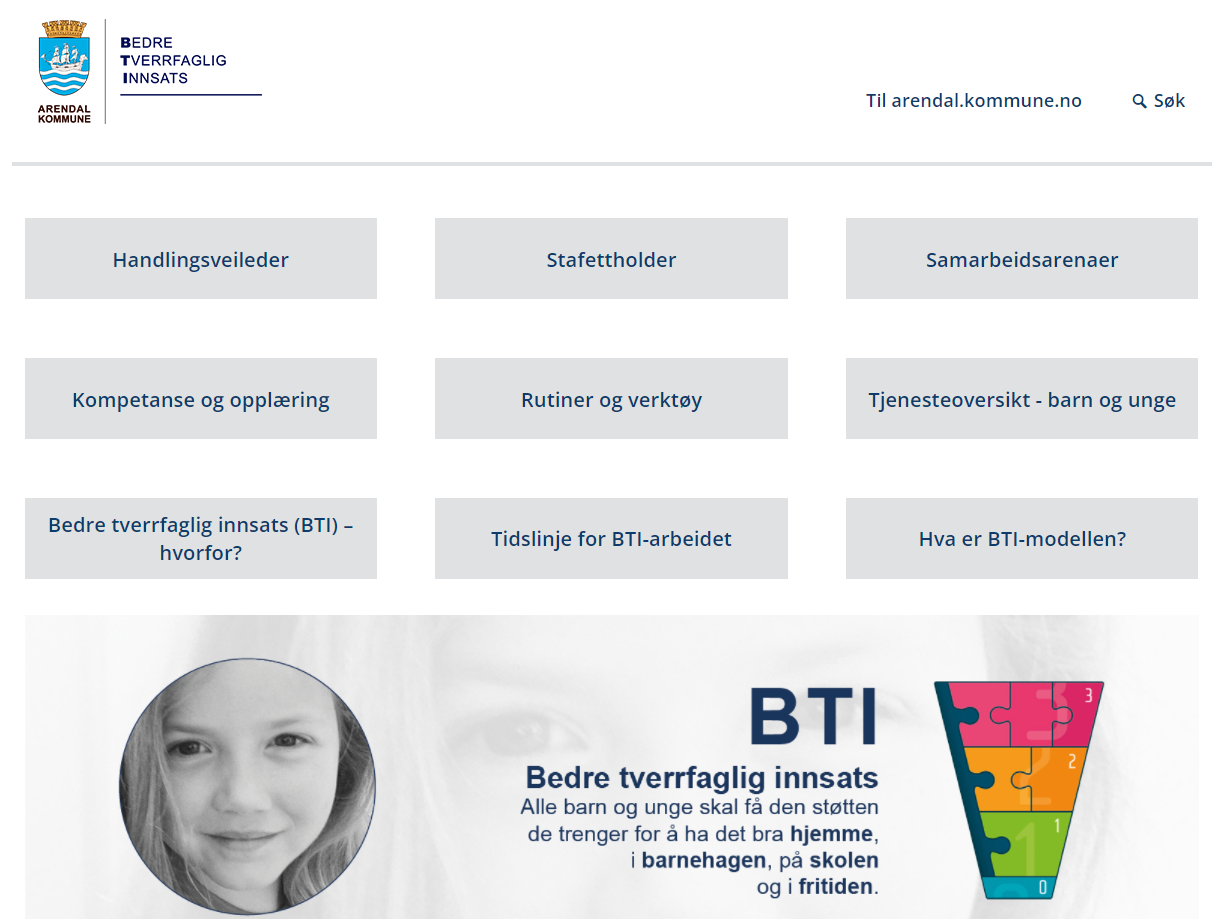 Nivå 0 og 1
[Speaker Notes: Hva snakker vi om når vi snakker om nivå 0 og 1?]
Nivå 0 handler om at de ansatte skal ha kunnskap til å bli bekymret når det er grunn til å bli det, og vite hva de skal gjøre med bekymringen
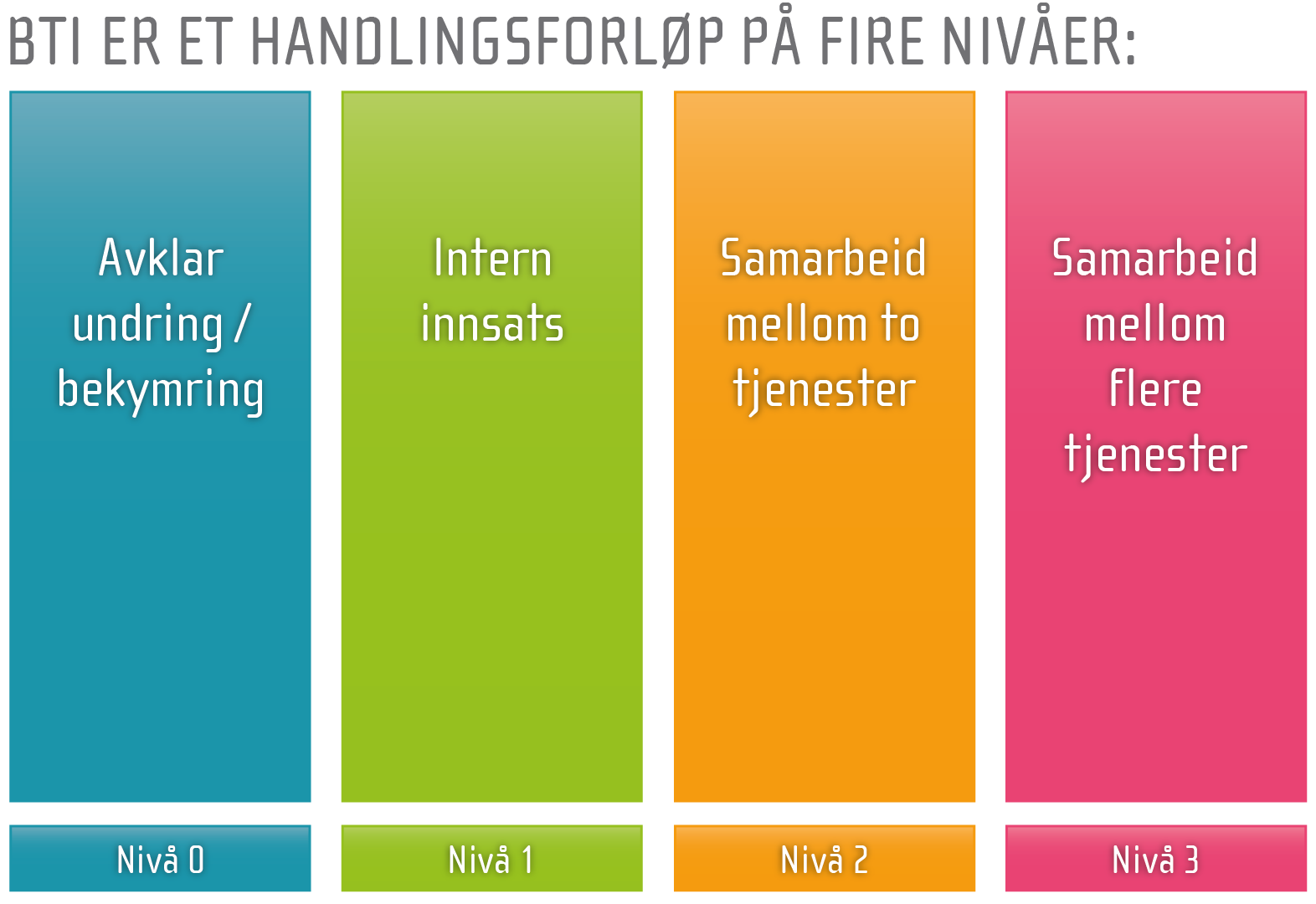 Nasjonal faglig retningslinje for tidlig oppdagelse av utsatte barn og unge
1. Kommunens ansvar for tidlig oppdagelse av utsatte barn og unge

Kommunens ledelse bør sikre at ansatte som arbeider med barn og unge har kunnskap om beskyttelses- og risikofaktorer og tegn og signaler som kan gi grunnlag for å oppdage utsatte barn og unge
Kommunens ledelse bør sørge for at relevante virksomheter har rutiner for hvordan ansatte kan handle på bakgrunn av en bekymring for barn og unge
Kommunens ledelse bør sikre at det er etablerte avtaler om samarbeid mellom virksomheter involvert i oppfølging av barn og unge det er knyttet bekymring til
2. Fra kunnskap til handling hos ansatte som arbeider med barn og unge

Ansatte som arbeider med barn og unge bør ha kompetanse i å snakke med barn og unge de har bekymringer for
Ansatte som arbeider med barn og unge bør være oppmerksomme på tegn og signaler som gir grunn til bekymring for barn eller unge og dokumentere disse
Ansatte som arbeider med barn og unge bør handle på bakgrunn av bekymring for barn og unge
Ansatte som arbeider med barn og unge bør ha god kunnskap om opplysningsplikten til barnevernstjenesten og avvergelsesplikten, og vite hvordan de skal handle for å overholde disse
‹#›
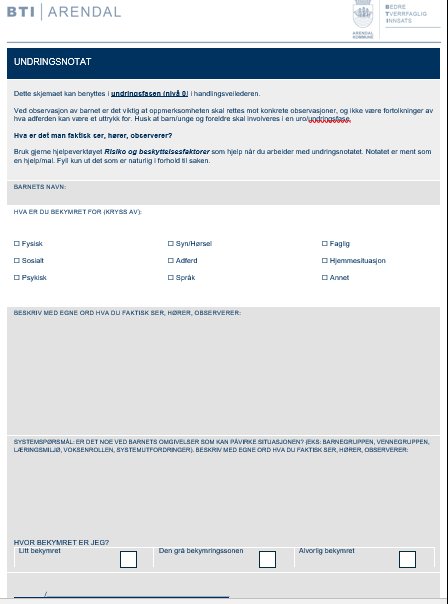 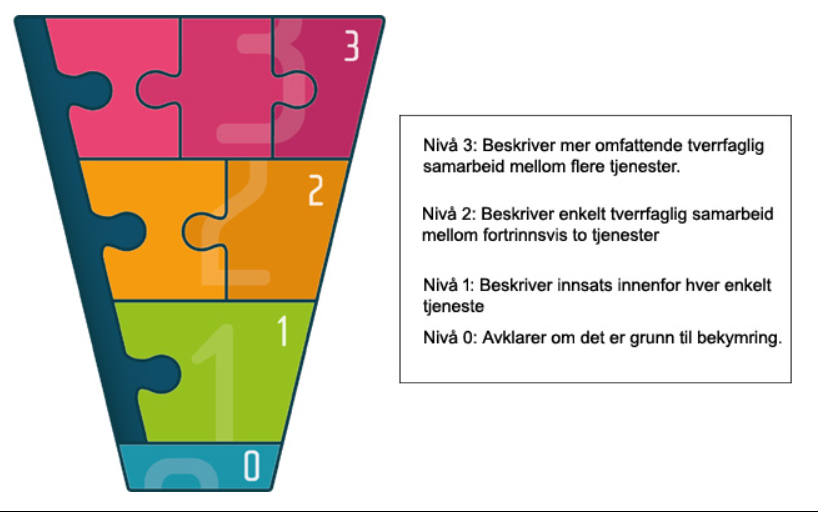 [Speaker Notes: Samtykke skal foreligge.]
Gruppeoppgave 20 min.
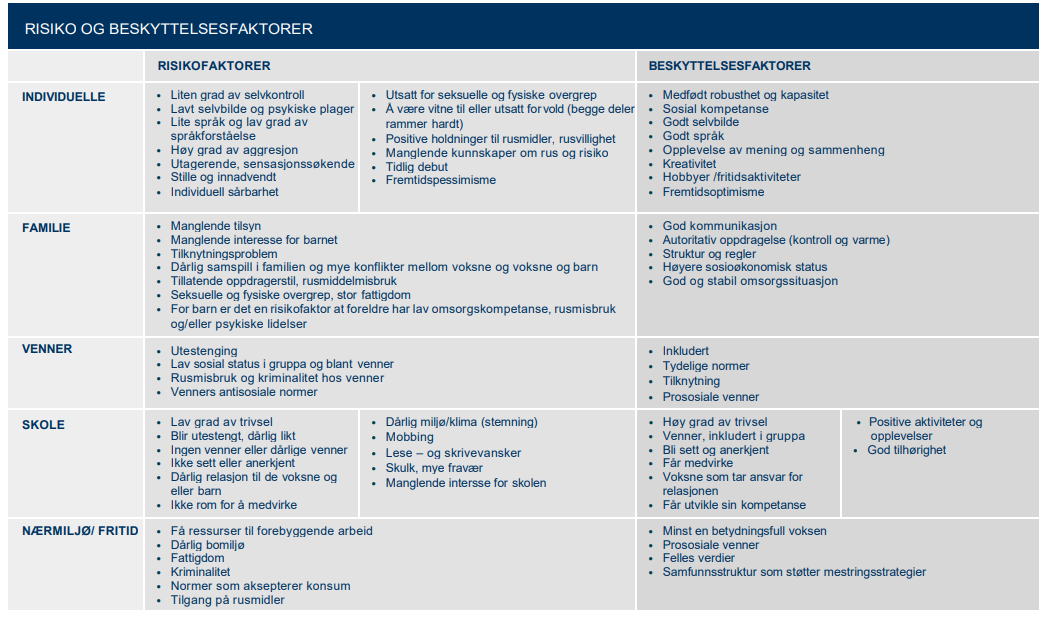 Hvilke risiko- og beskyttelsesfaktorer er dere gode på å fange opp?

Er det noen dere ikke er gode på å fange opp?
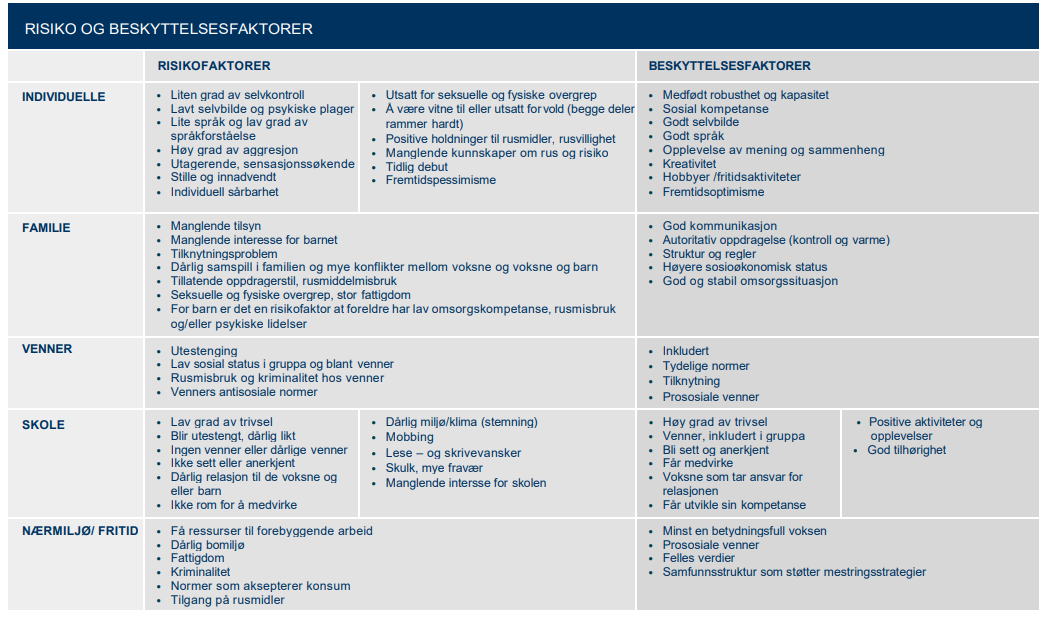 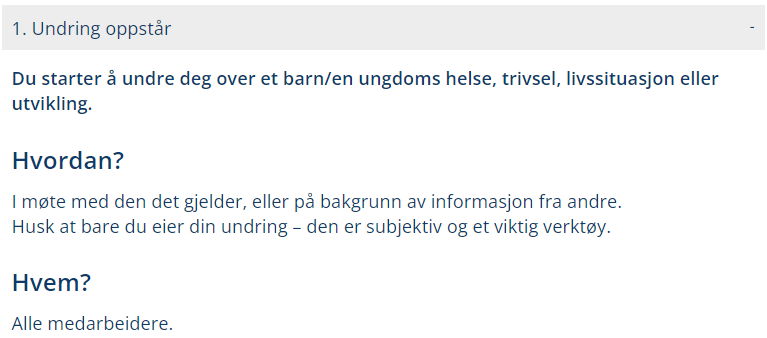 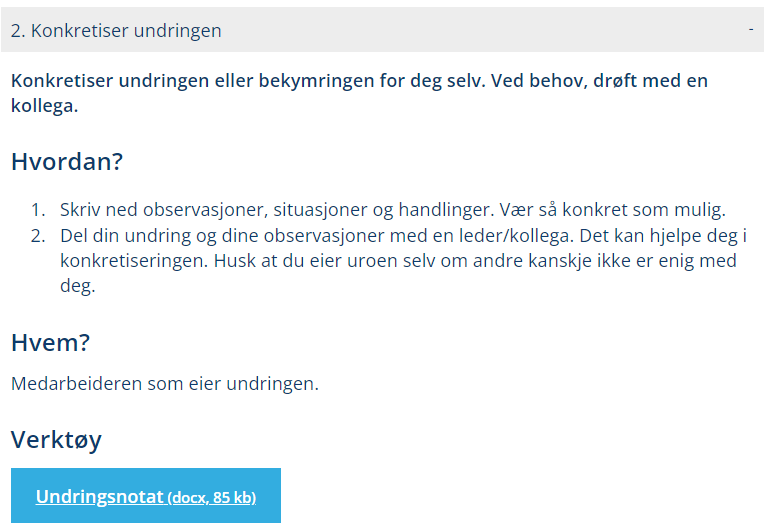 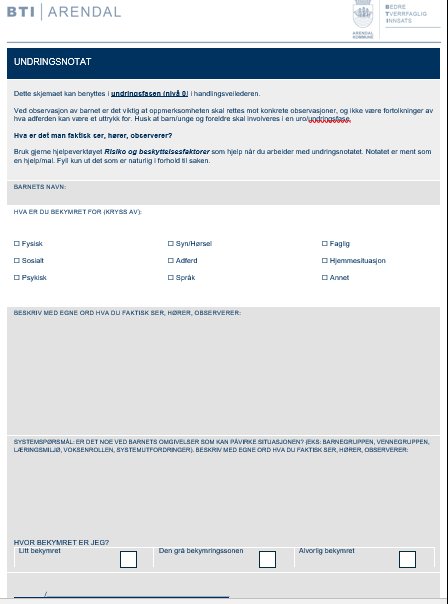 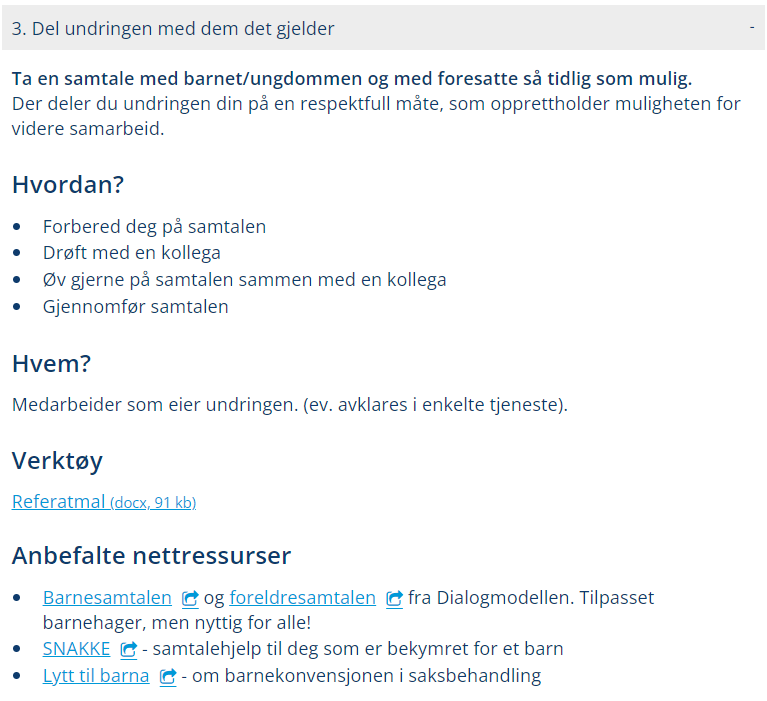 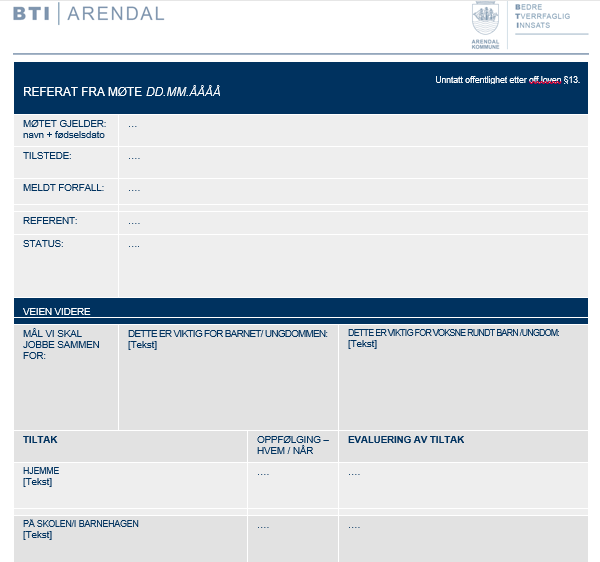 Å bli god på dialog med barn og foreldre forutsetter trening
www.dialogmodellen.no 				    www.snakkemedbarn.no
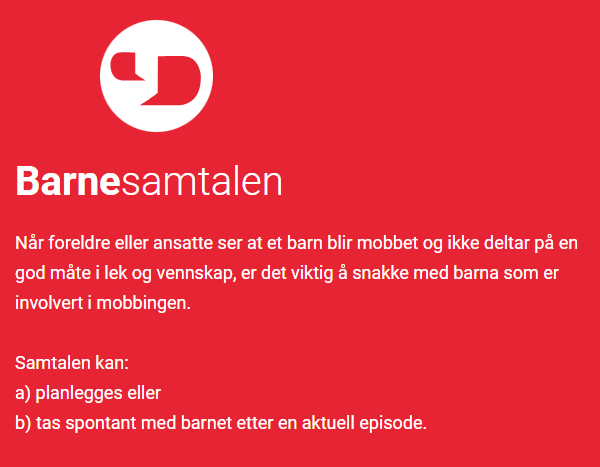 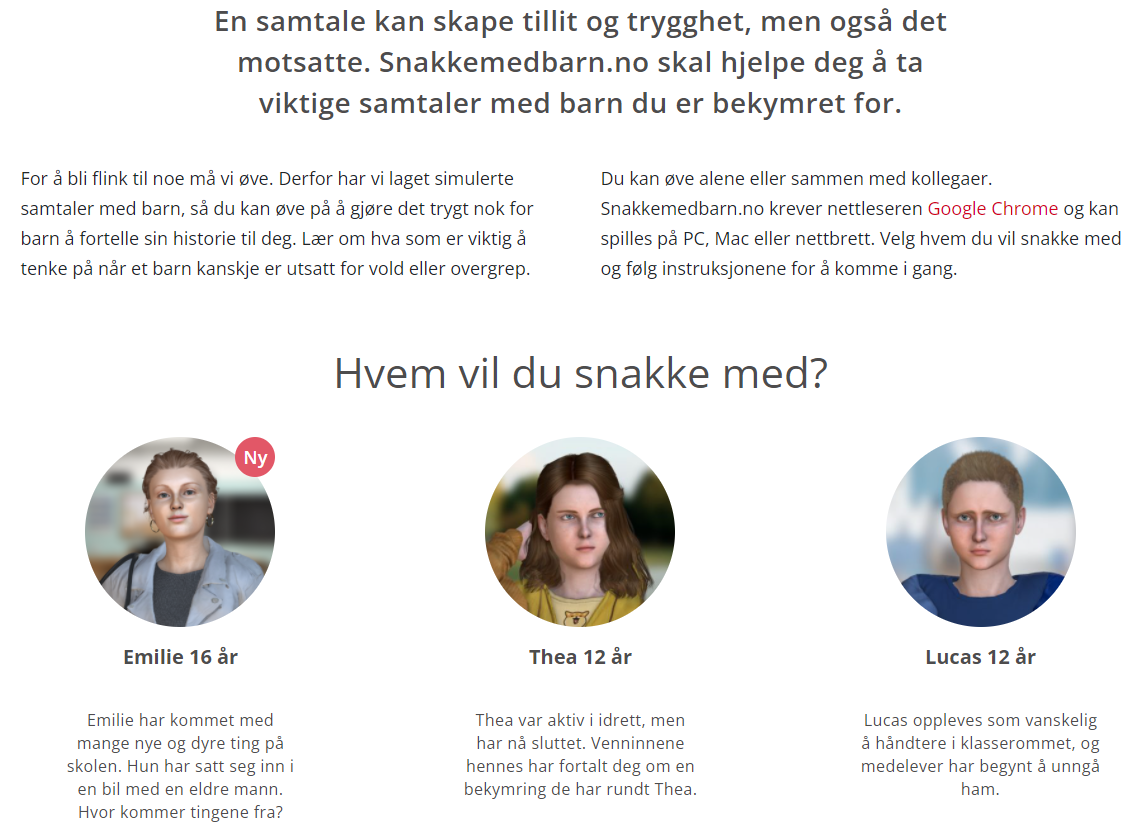 [Speaker Notes: Her handler det om trening. Mange har sikkert vært gjennom kursing på disse tingene før.

Lage opplegg for barnesamtale.]
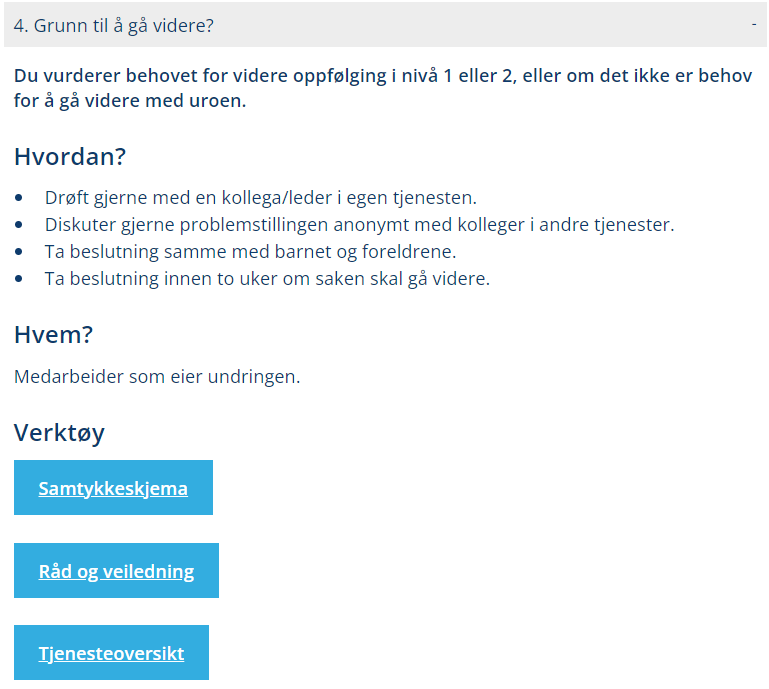 Nivå 1 i BTI dreier seg om at helsestasjonen, barnehager og skoler skal gjøre tilpasninger og tilrettelegge sin oppfølging av enkeltbarn og familier, basert på sin bekymring og samtaler med barn og familier
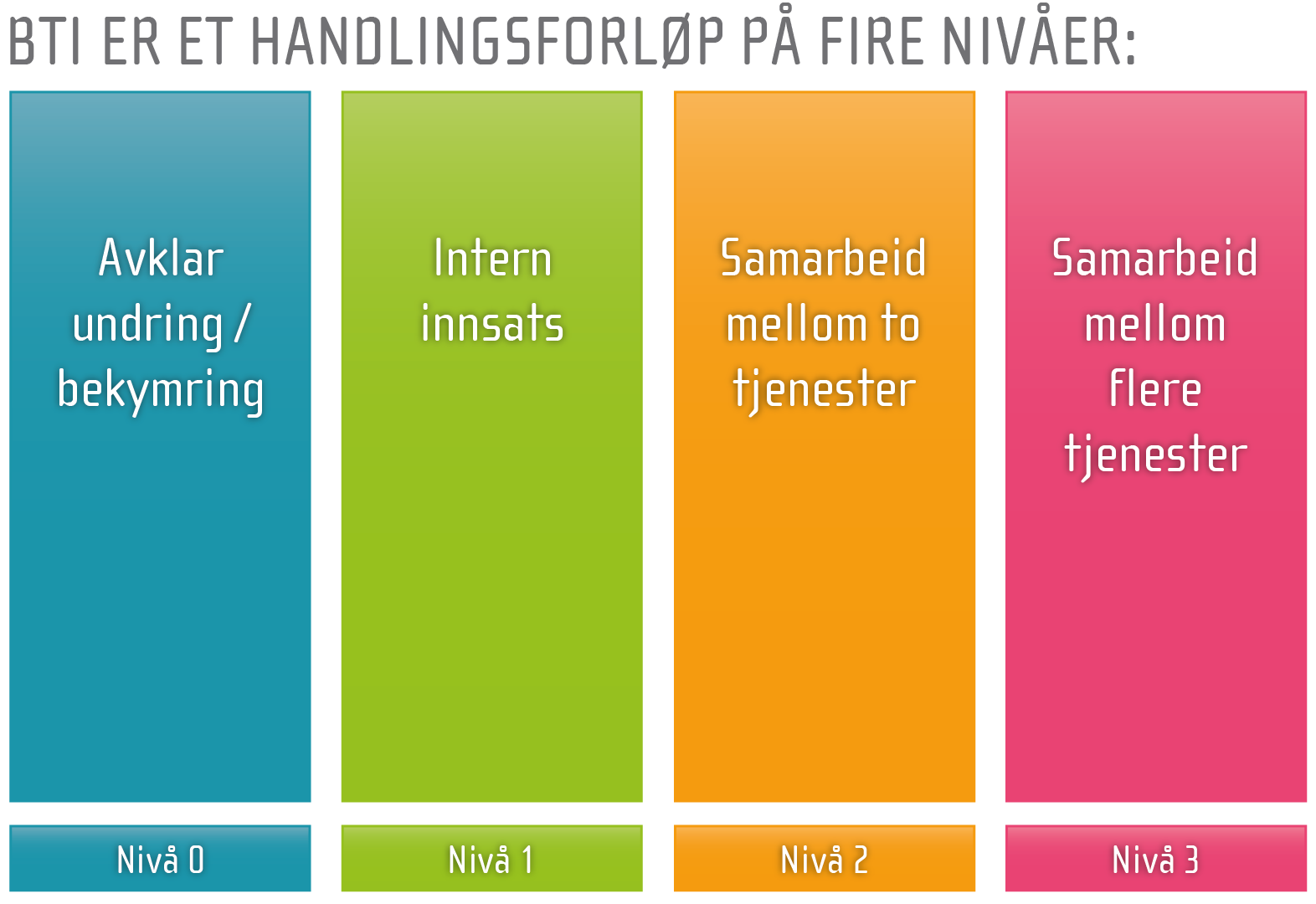 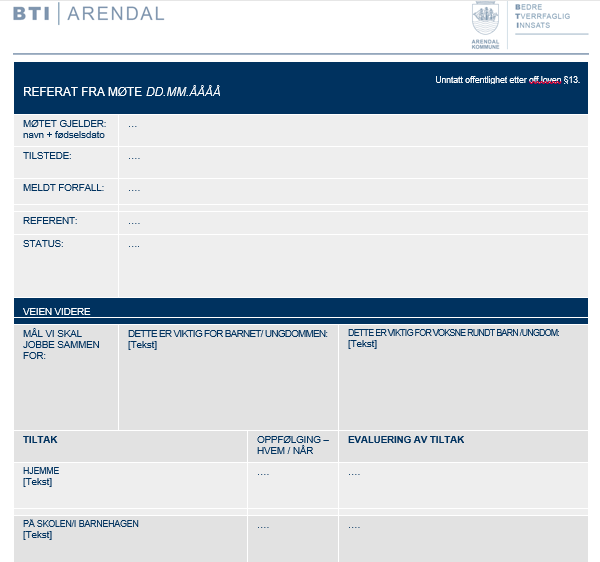 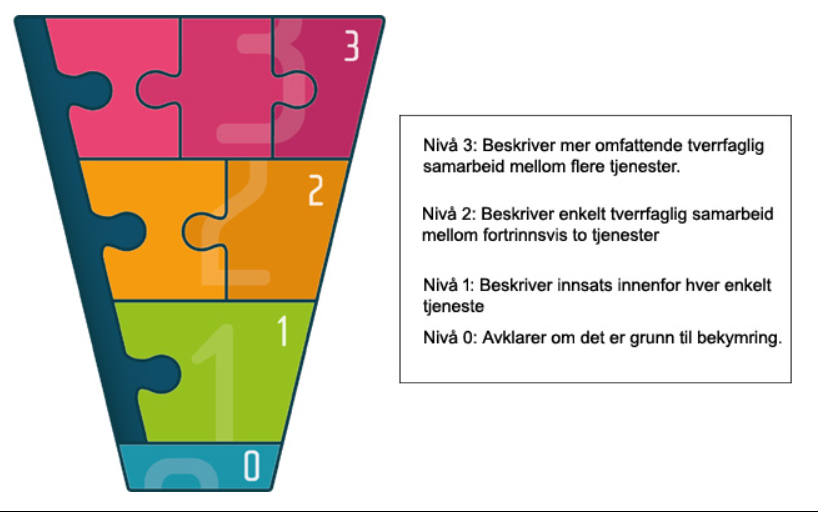 [Speaker Notes: Allerede her skal det pekes ut en stafettholder]
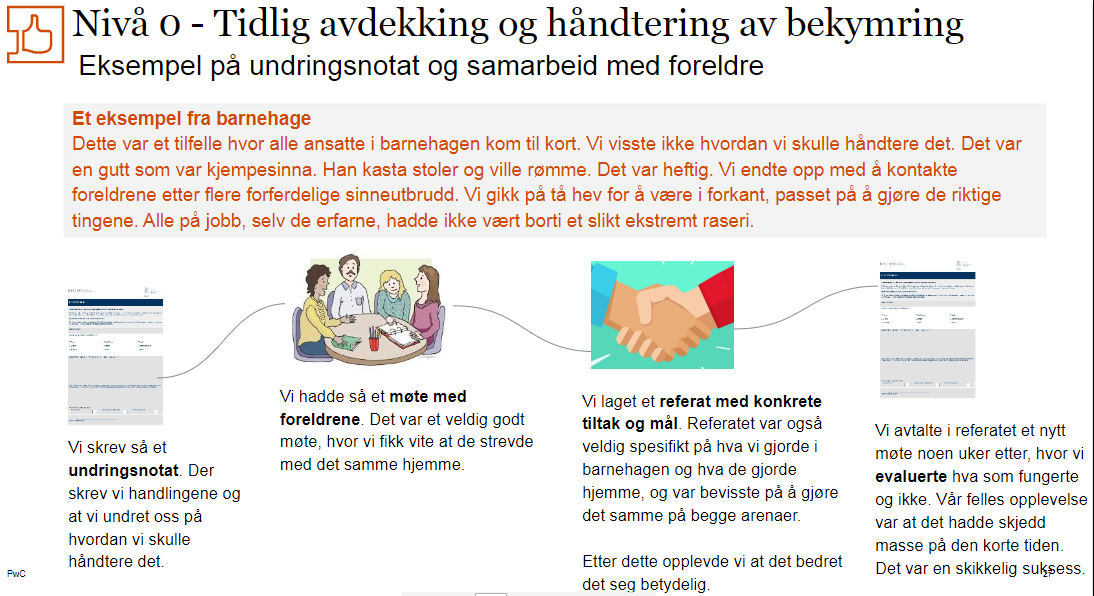 Pause15 min.
Nivå 2
På nivå 2 i BTI vil ansatte ved helsestasjonen, barnehager og skoler få behov for å involvere andre tjenester for å gi barn, unge og familier den støtten de har behov for
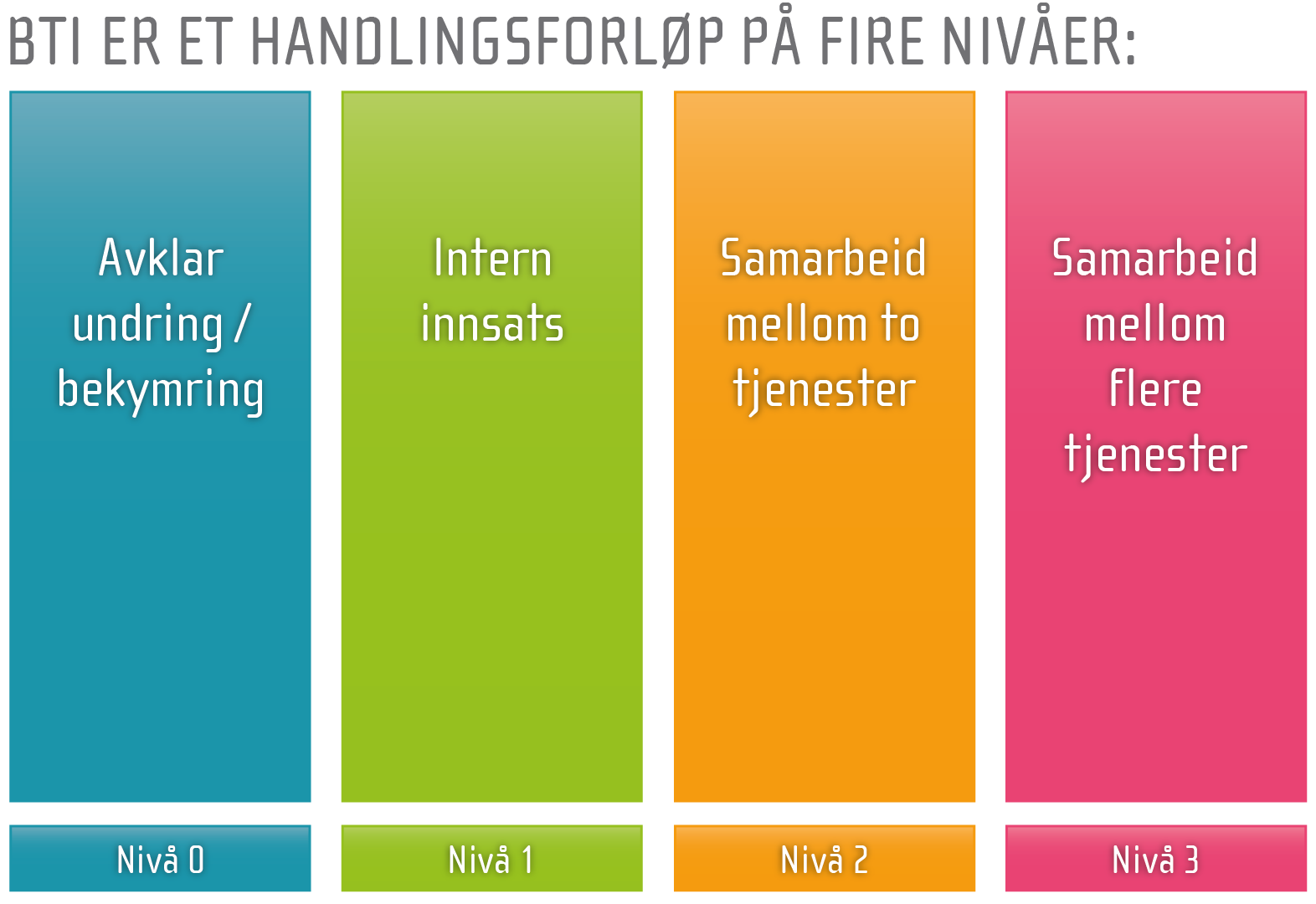 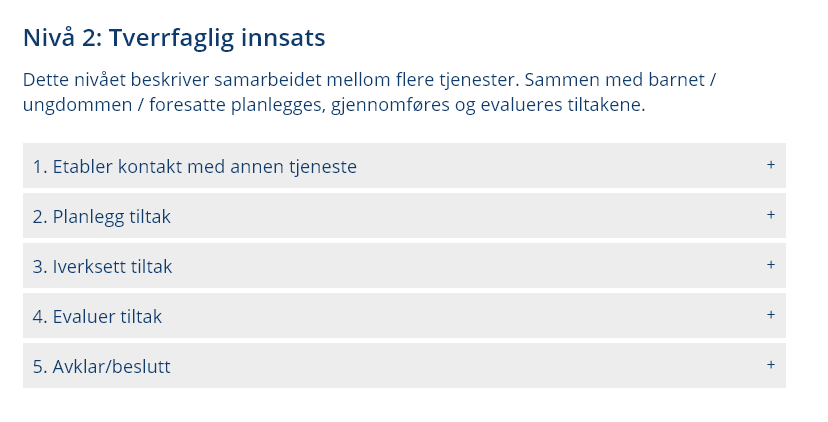 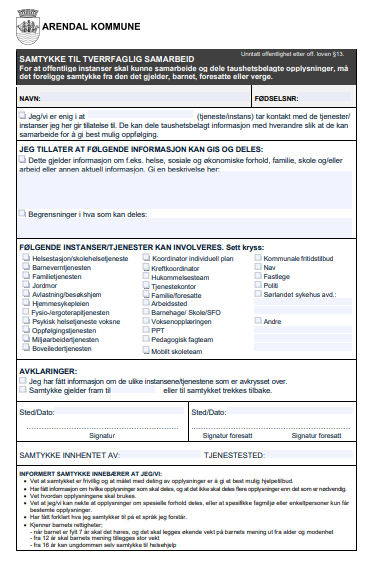 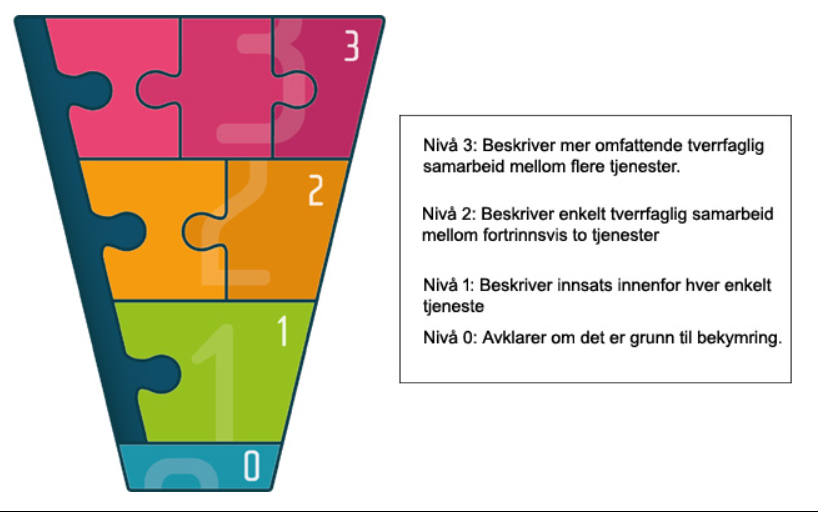 [Speaker Notes: Tydeliggjøre hva alle bør gjøre, og hvor det kan være variasjon.]
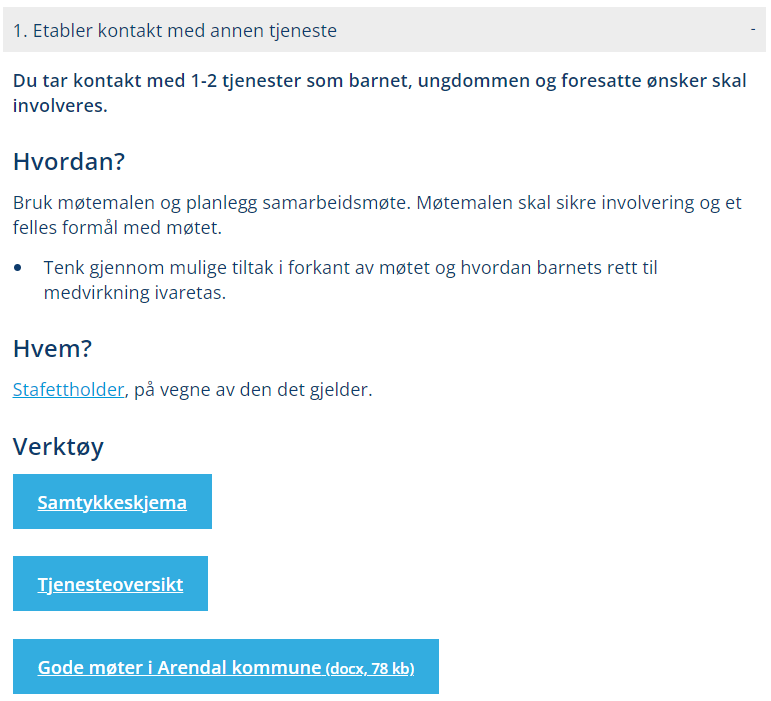 Tjenesteoversikt
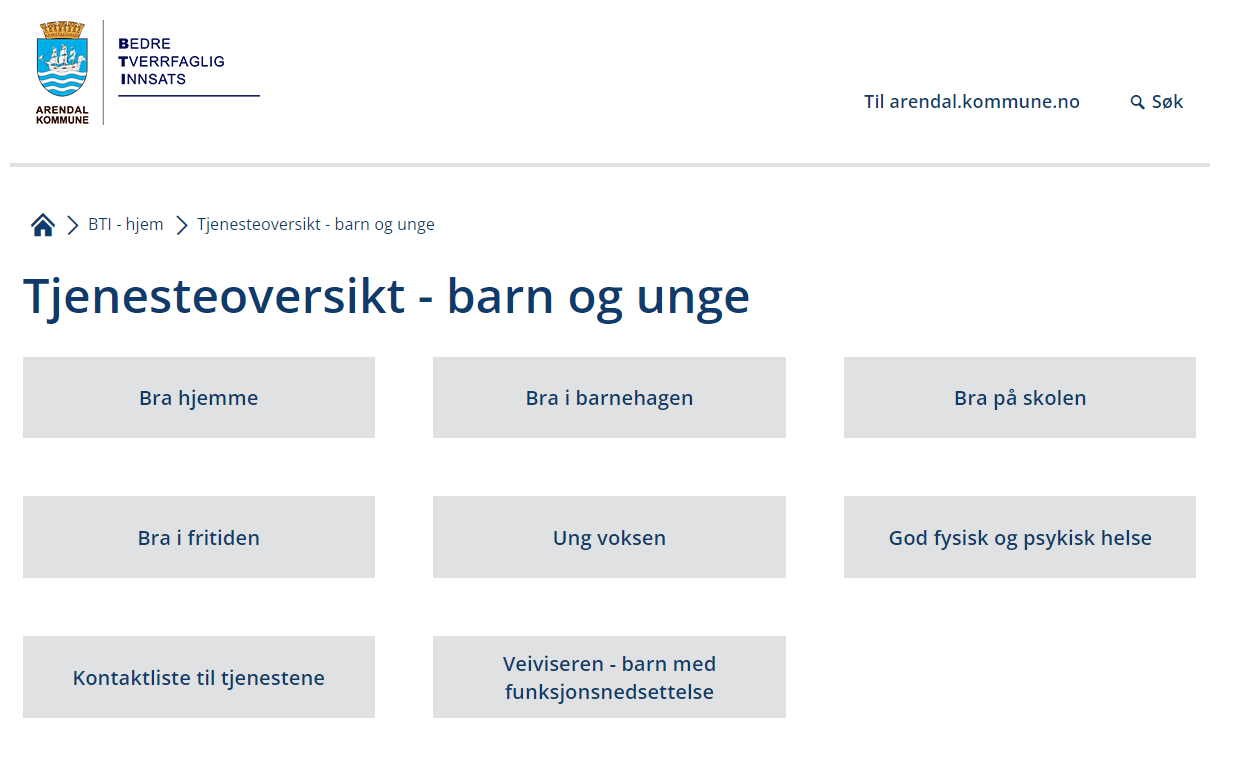 [Speaker Notes: Møtemal benyttes.]
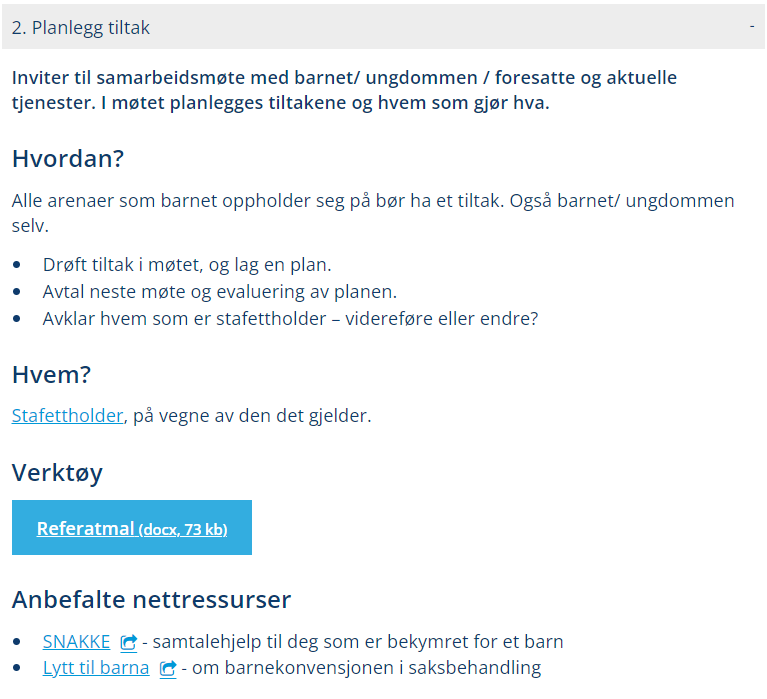 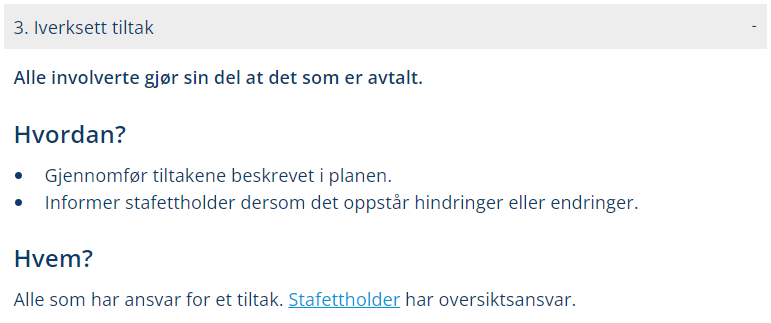 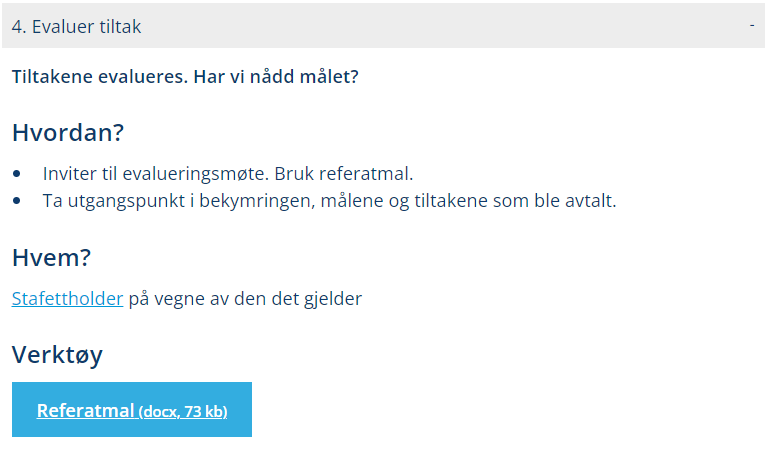 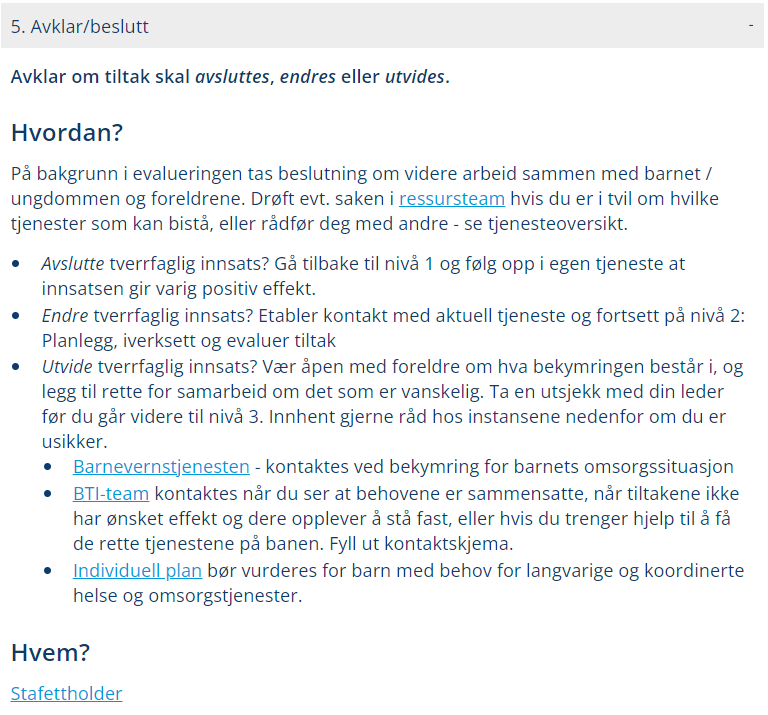 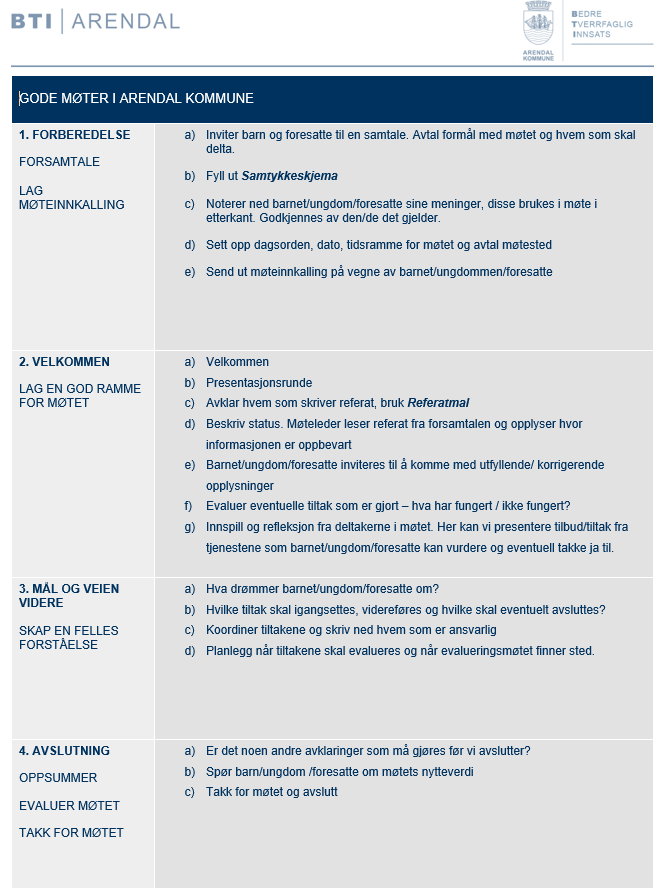 Møtemal
[Speaker Notes: Møtemal benyttes.]
Gruppeoppgave 30 min.
Hvordan går dere frem for å få til samarbeid med andre tjenester?
Hvilke møtearenaer har dere?
Hvilke møtearenaer trenger dere?
Hva skal til for at barnehagene, helsestasjonen, spesialpedagogiske tjenester, familietjenesten, NAV og psykisk helse voksen kan få et tettere samarbeid?
Pause10 min.
Nivå 3
På nivå 3 er det behov for tjenester fra flere instanser for at barnet/familien skal få den støtten de trenger
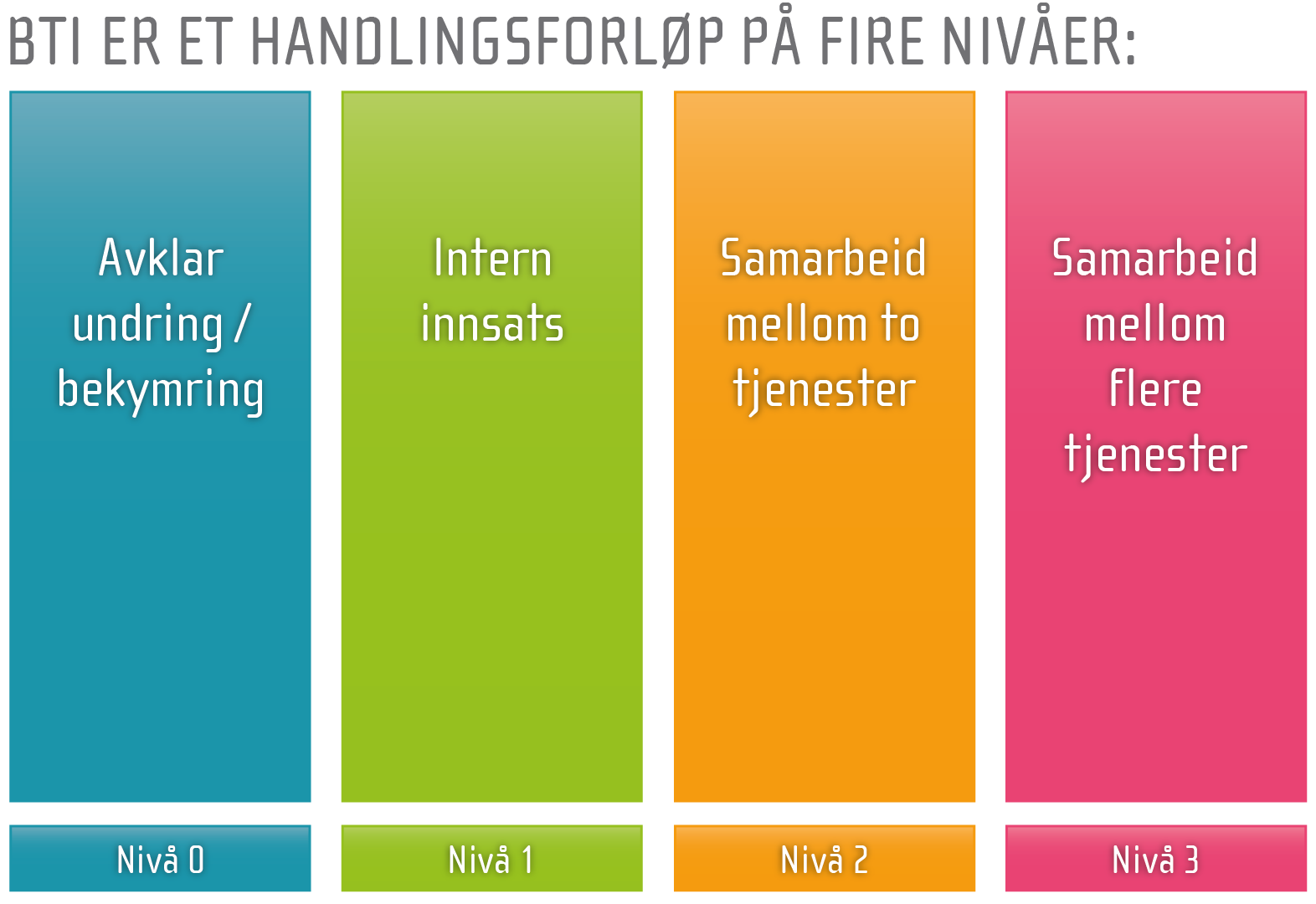 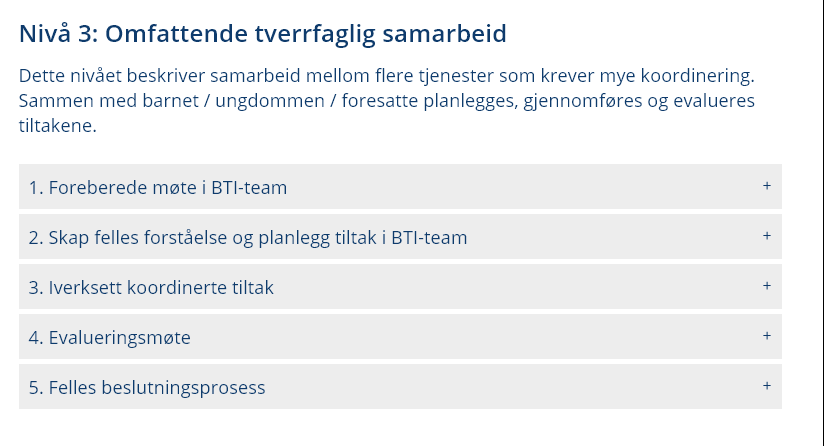 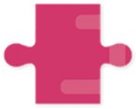 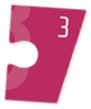 BTI-team er et tilbud til barn, unge, foresatte og gravide som opplever at utfordringer hoper seg opp og som trenger hjelp på flere områder for å få en stabil og god livssituasjon.
 
I BTI-team setter vi sammen et team av fagfolk med ulik kompetanse som skal se deg og din families totale behov. Sammen lager vi en plan med mål på kort og lang sikt, og jobber for at barn og unge får den støtten de trenger for å ha det bra hjemme, i barnehagen, på skolen og i fritiden. Du og familien din er delaktige i gjennomføringen av planen for å nå målene.
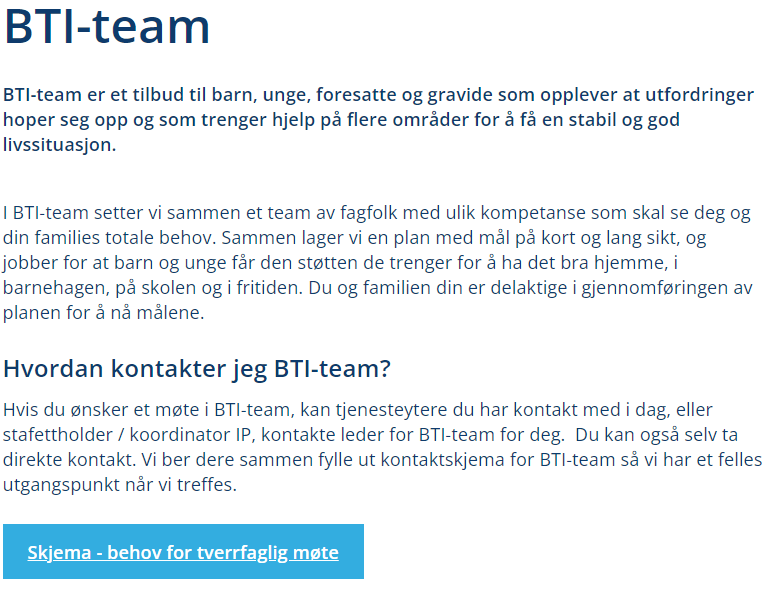 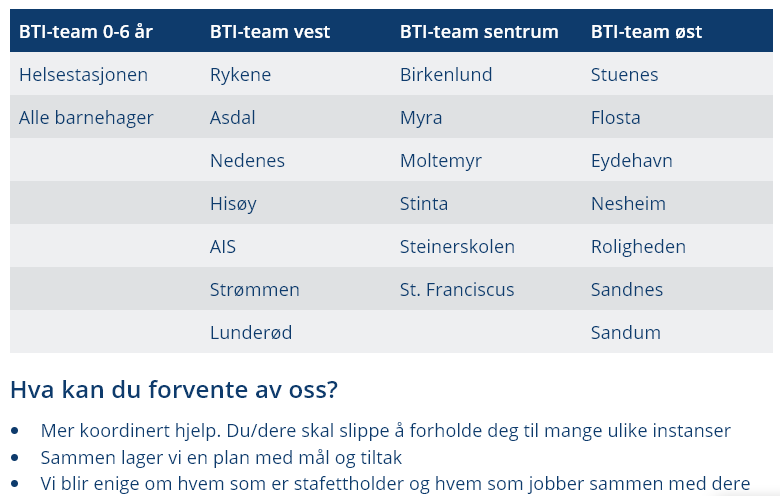 [Speaker Notes: Fire tverrfaglige BTI-team 
Fire dedikerte teamledere i 40% stilling ( fra ulike tjenester)
Faste ressurspersoner fra ulike tjenester

Ikke prosjekt, men del av tjenestelinja fra første dag – avviklet oppvektteam på skolene
Har ikke kunnet velge hvilke saker vi skal jobbe med]
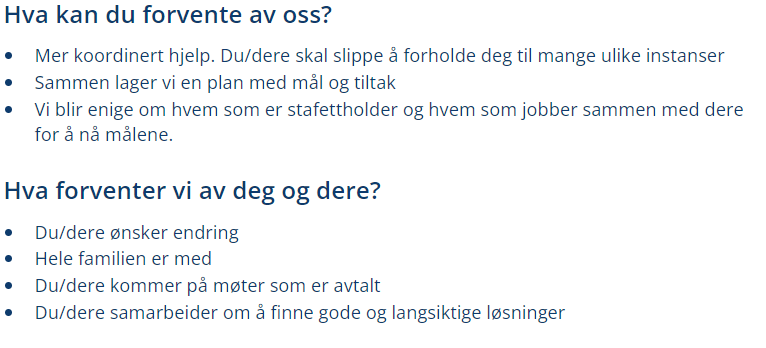 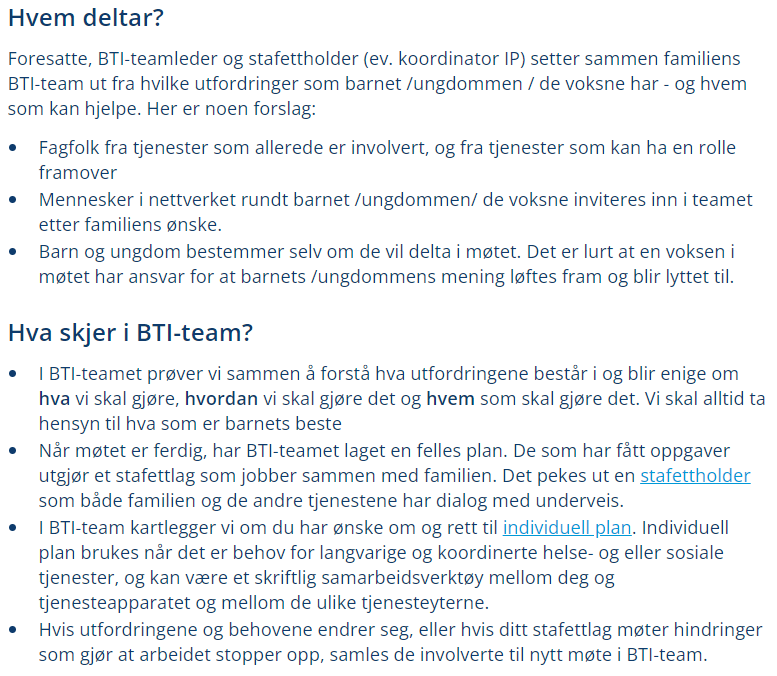 Veien videre
Takk for i dag!